Section 5.1  Integrals
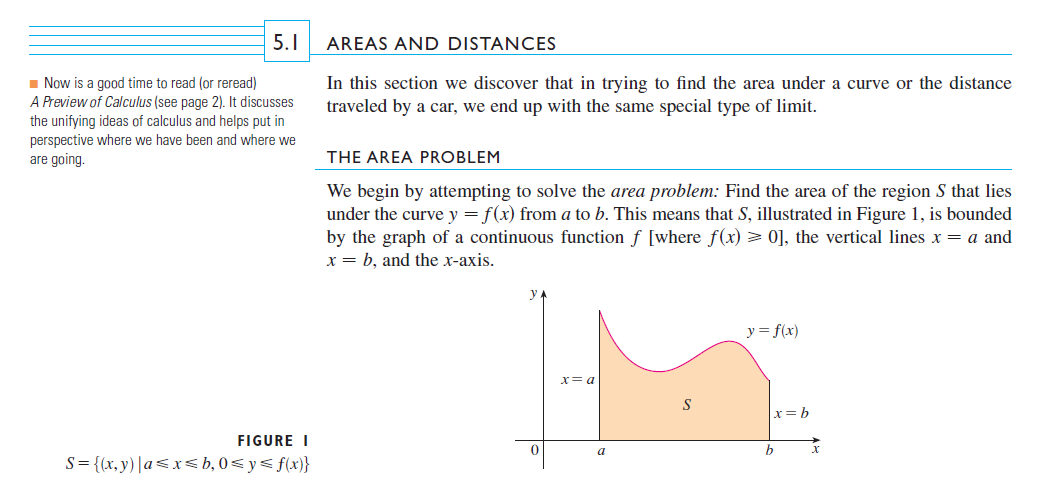 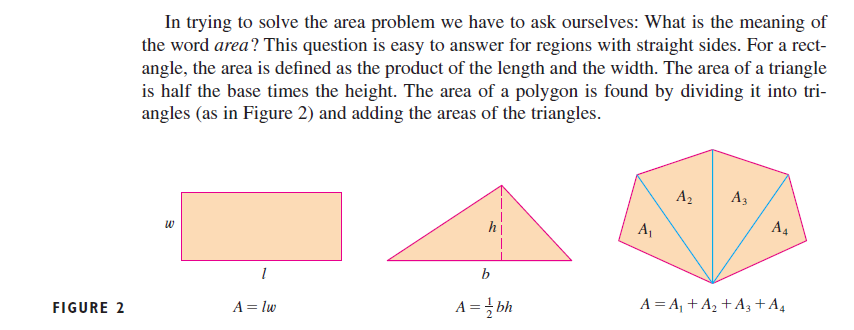 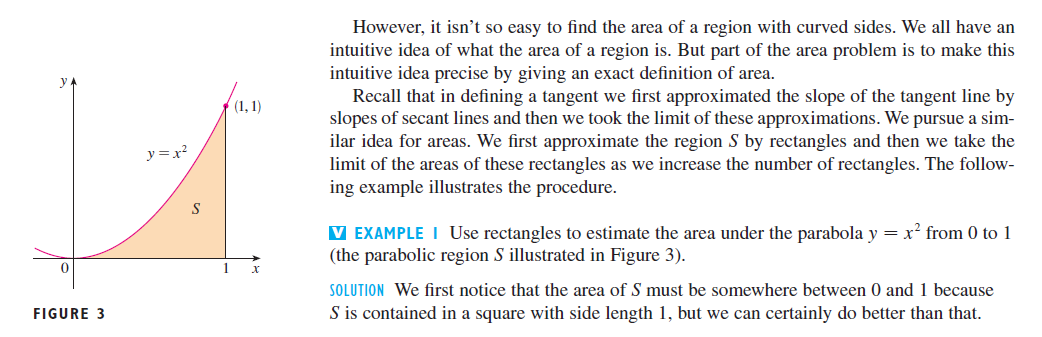 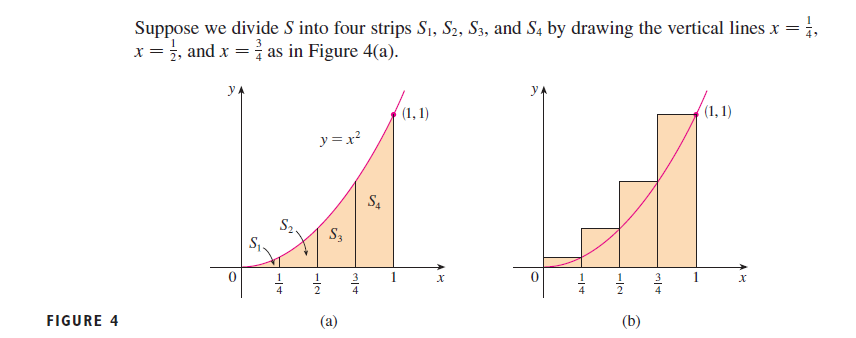 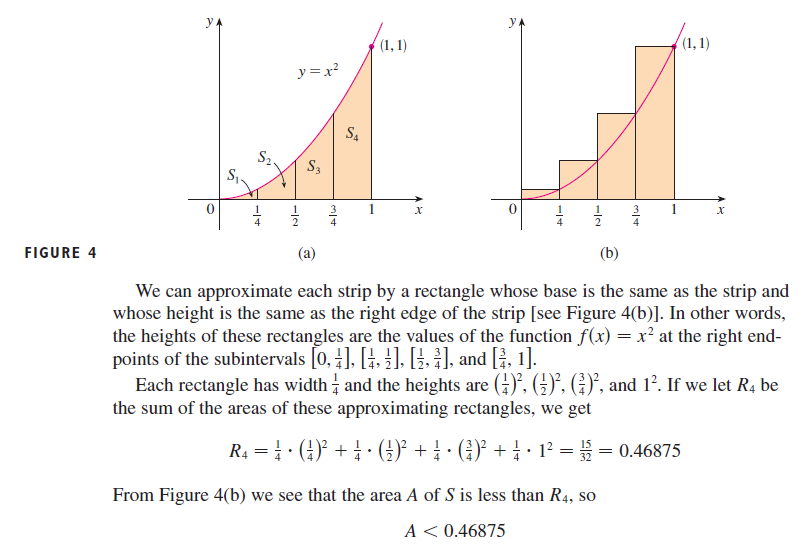 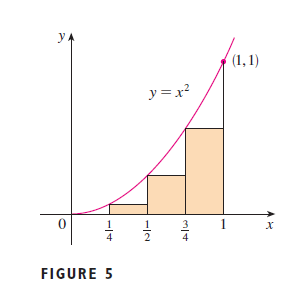 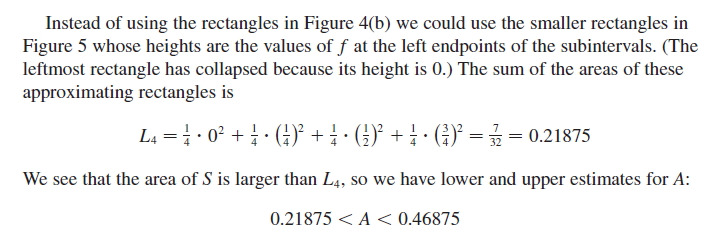 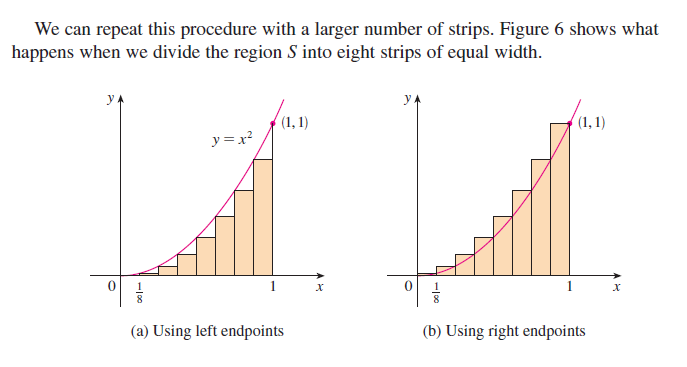 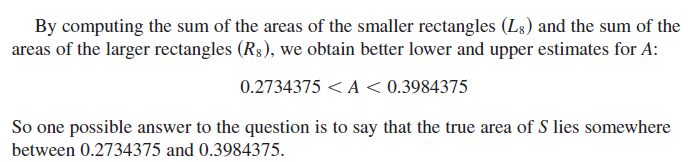 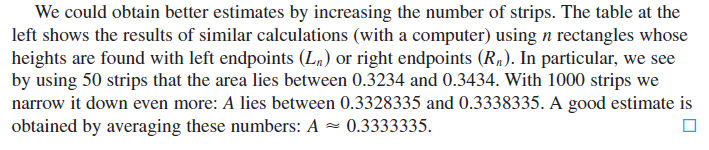 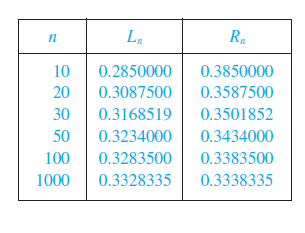 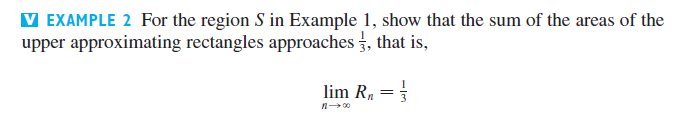 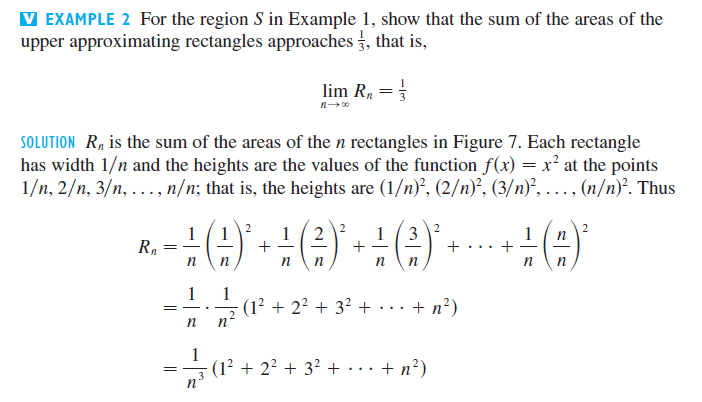 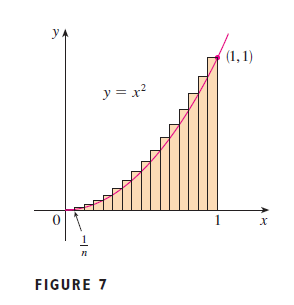 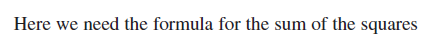 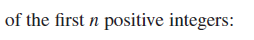 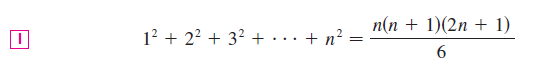 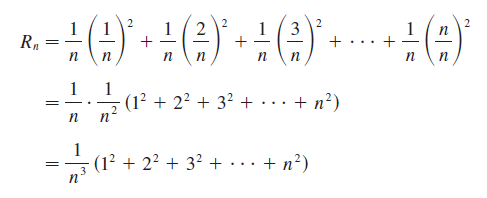 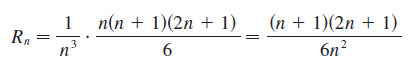 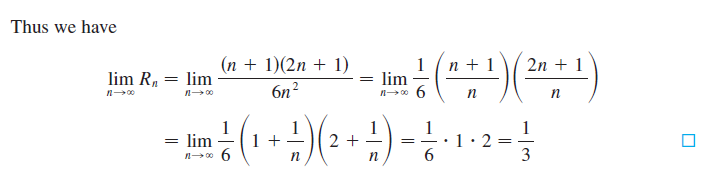 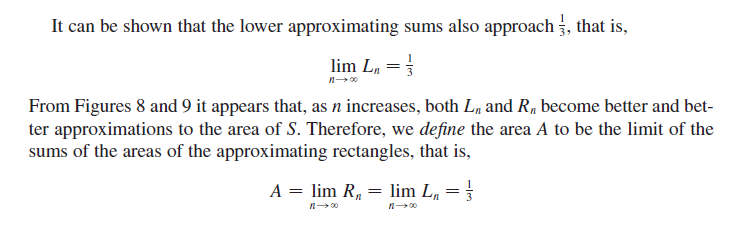 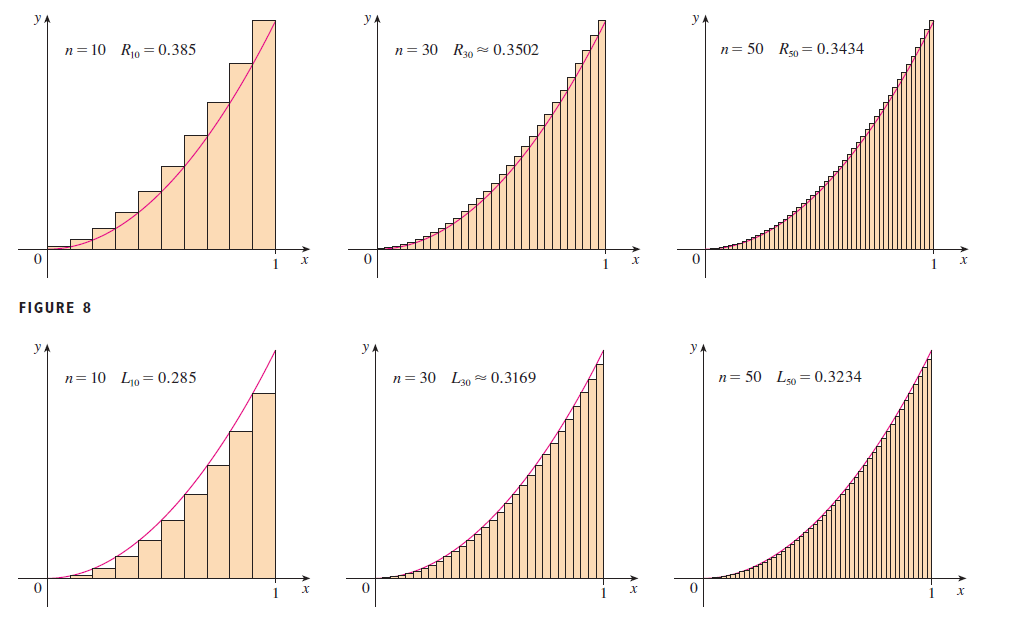 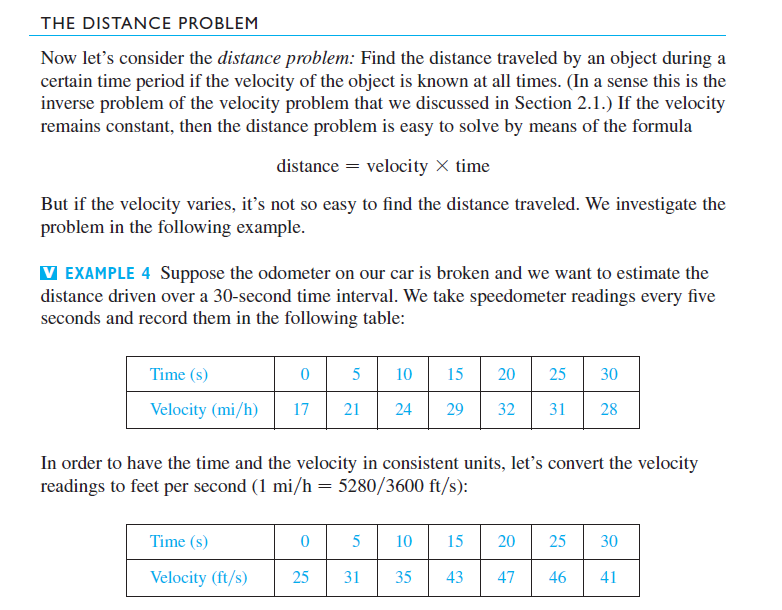 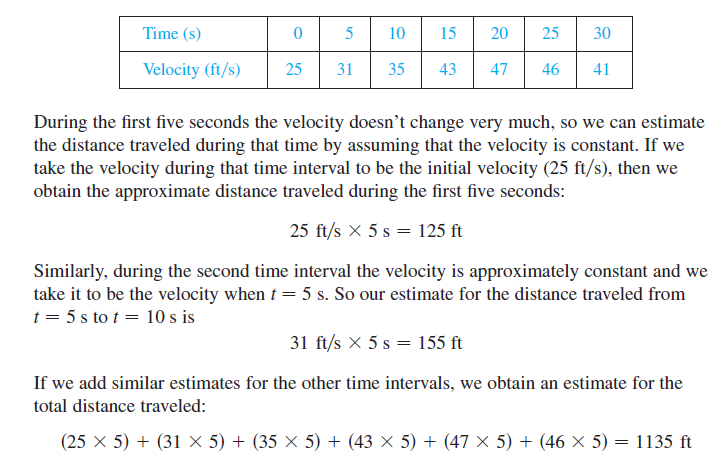 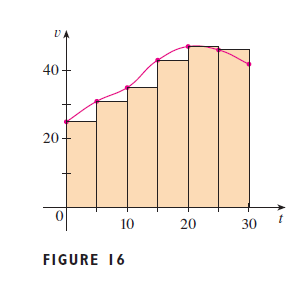 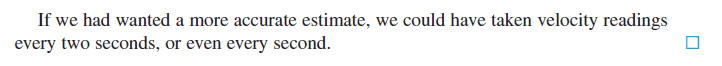 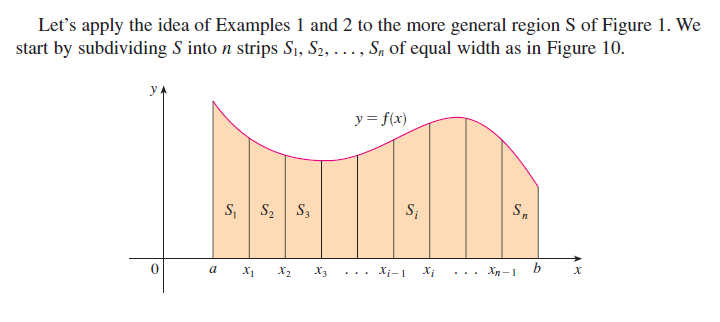 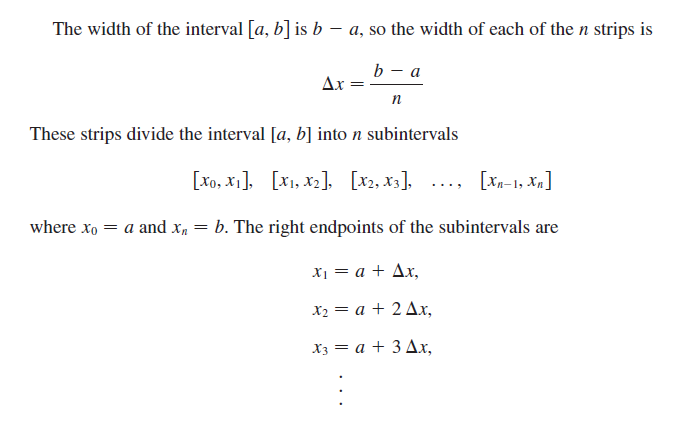 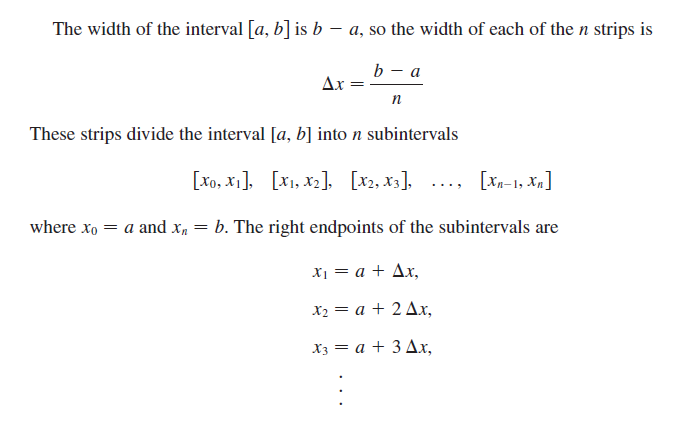 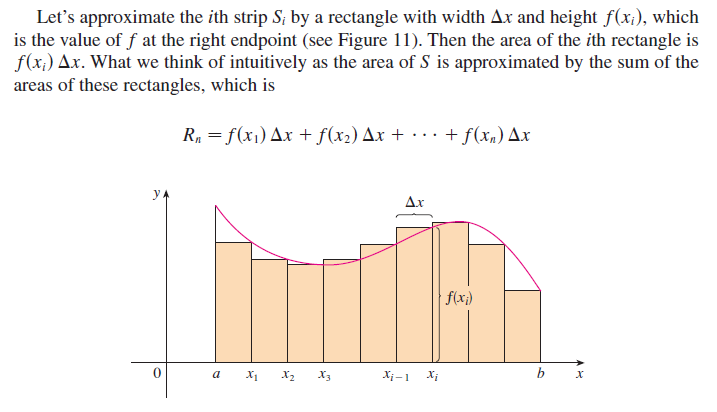 Note: Later on, we will learn that this sum is called a Riemann sum, after the brilliant German mathematician Bernhard Riemann.
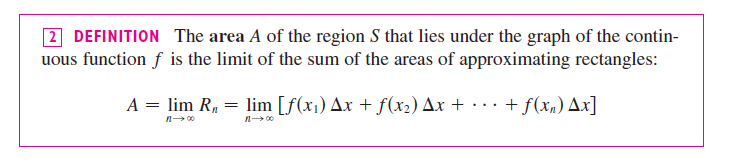 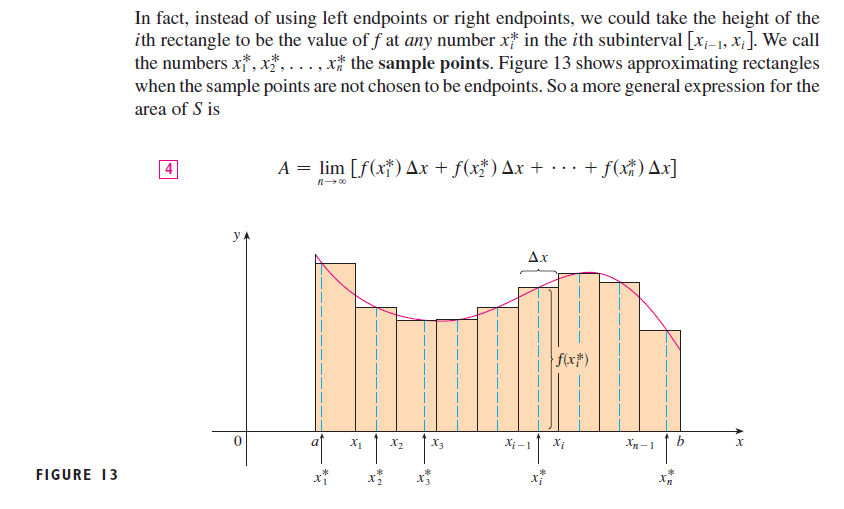 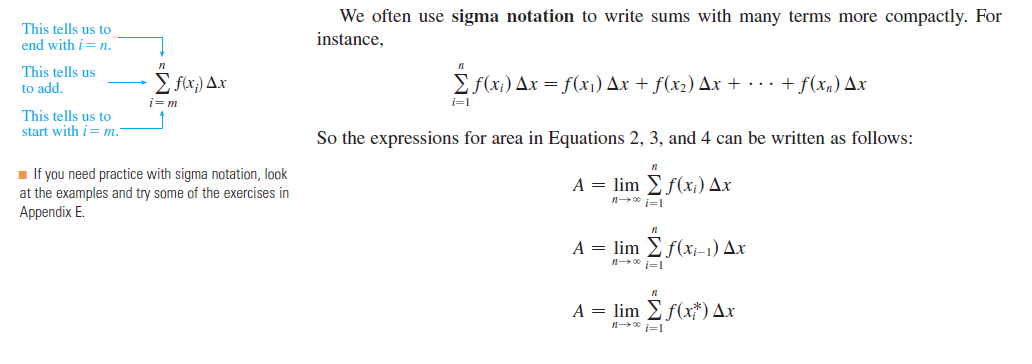 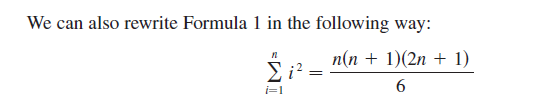 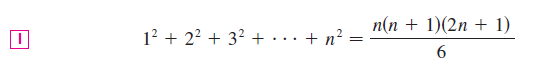 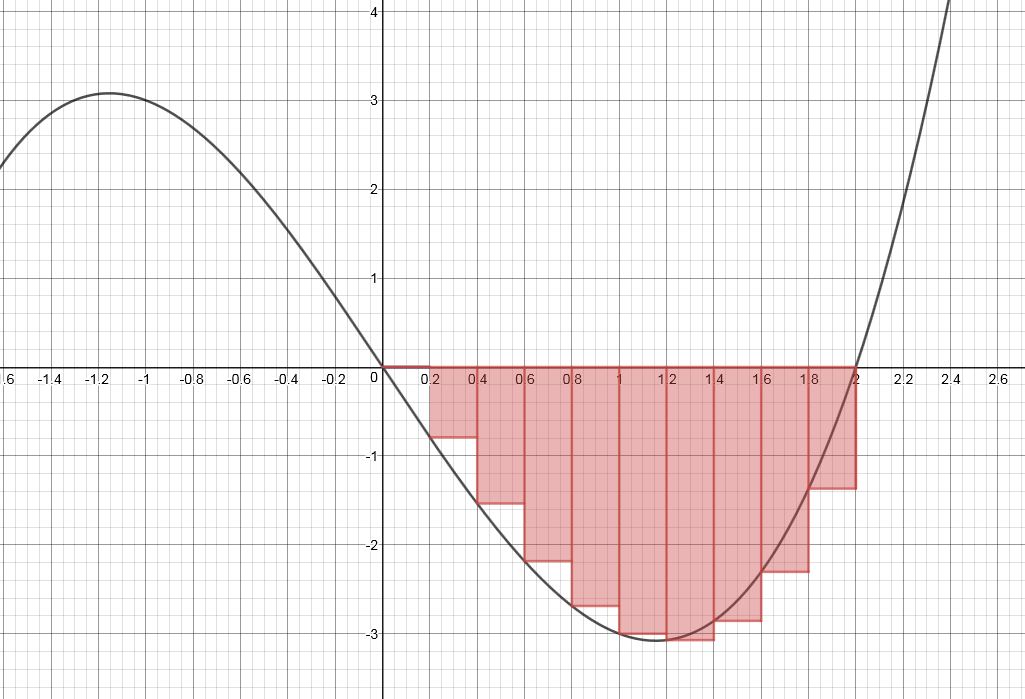 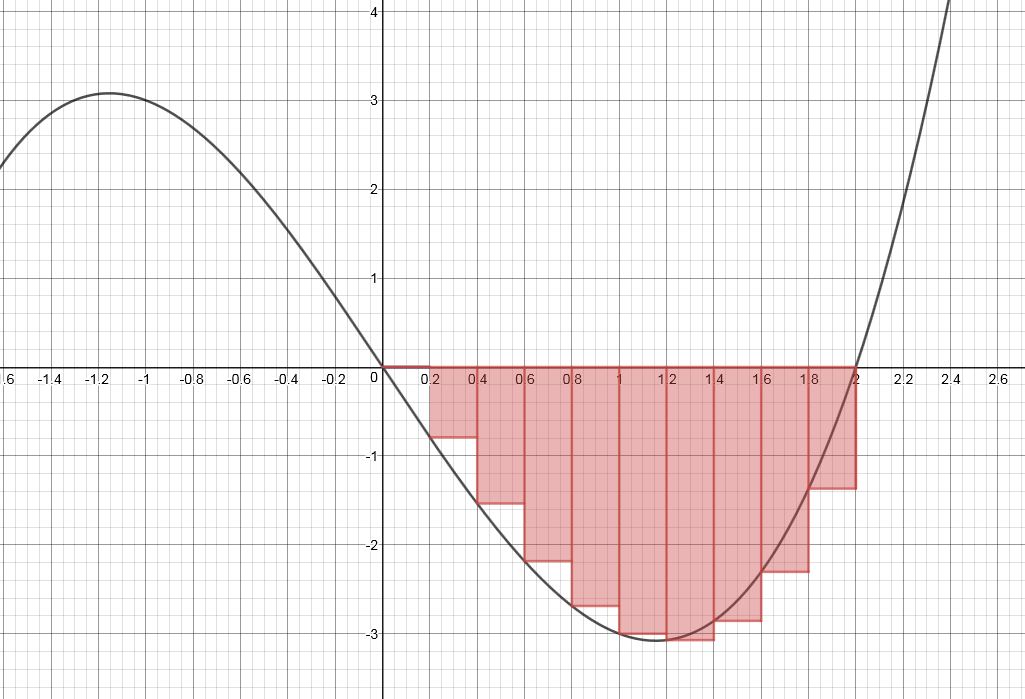